Velocity vs. time graphs
Ticker tape models
Constant velocity versus changing velocity
Changing velocity
Positive velocity
What does the graph reveal
The slope of the line on a v/t graph reveals useful information about the acceleration of the object.
If a is 0 than the slope is 0 (horizontal line)
If a is + than the slope is +
Positive and negative velocity
Speeding up and slowing down
Meaning of the slope
In a time vs velocity graph the slope of the line = the acceleration of the object.
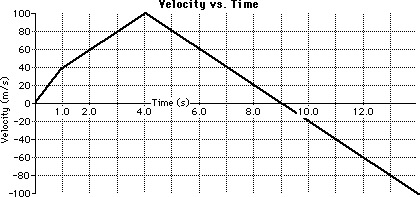 Analyze and calculate the motion of each stage of movement in this graph.
answers
First stage is +40m/s/s
Second stage is +20m/s/s
Third stage is -20m/s/s
Area on a vt graph
The area bound by the line and the axes represents the displacement of the object being measured.
Shape area review
Rectangle:  Area = b*h
Triangle:  Area = ½ * b*h
Trapezoid:  Area =  ½ * b * (h1 + h2)